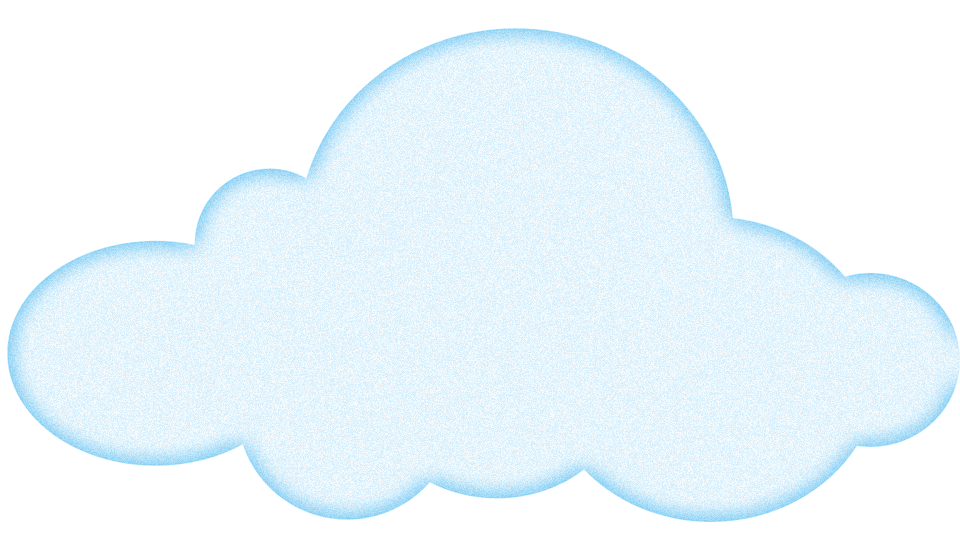 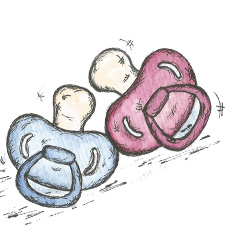 HalliHallo
Hereinspaziert
zum Babycafé

Wann:
Jeden Mittwoch
Beginn um 09:00
Wo:
In der neu renovierten
„Alten Schule“
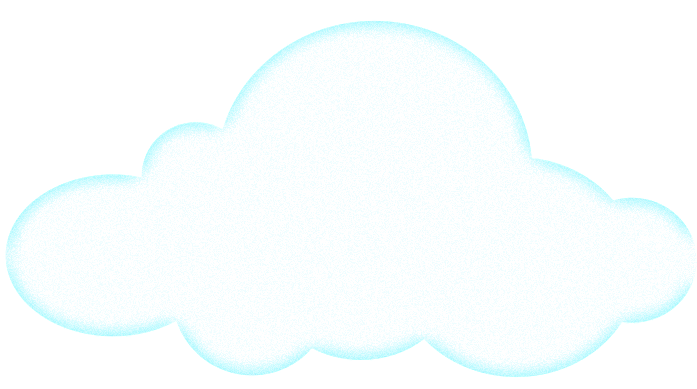 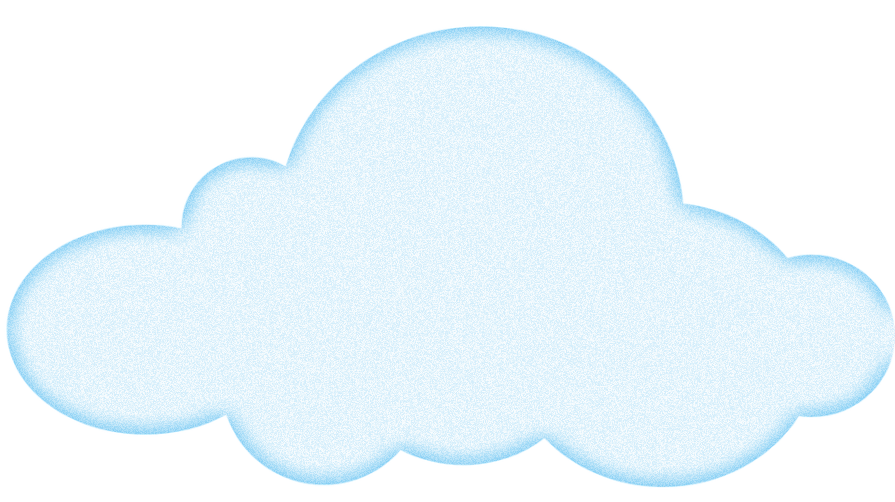 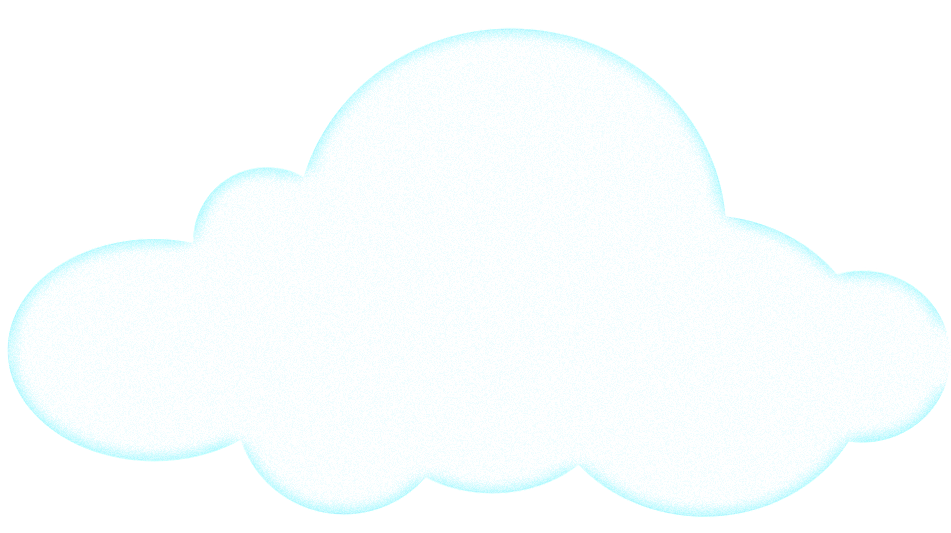 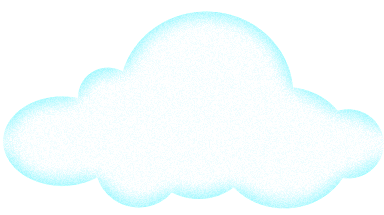 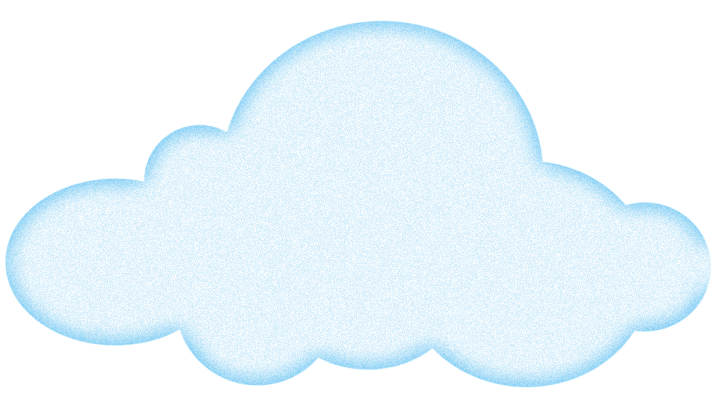 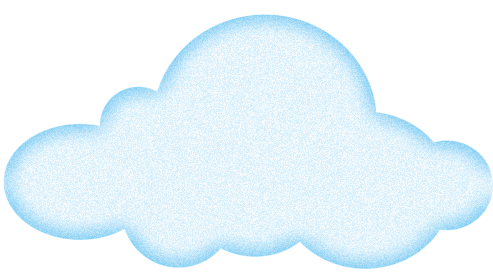 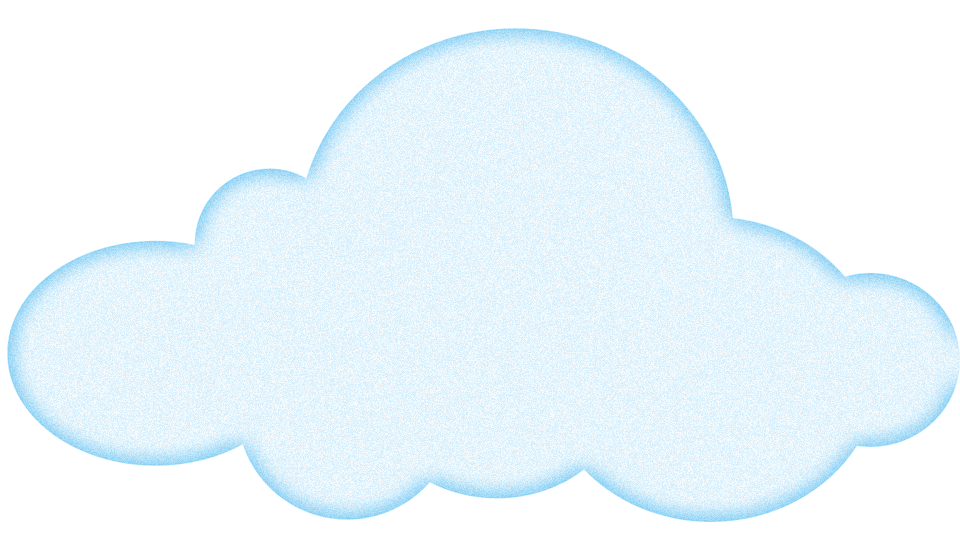 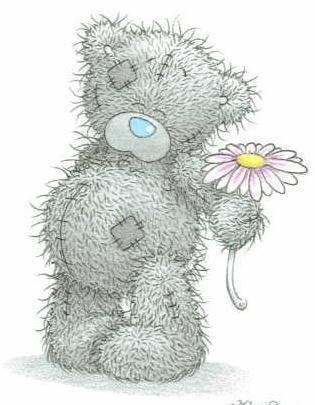 Es sind alle Kinder 
von 0-4 Jahren 
mit Ihren Eltern 
herzlich Willkommen.

Erstes Babycafé ab
07.03.2018
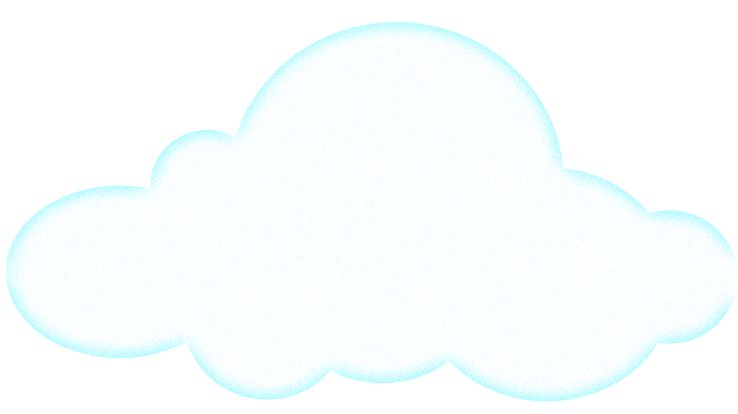